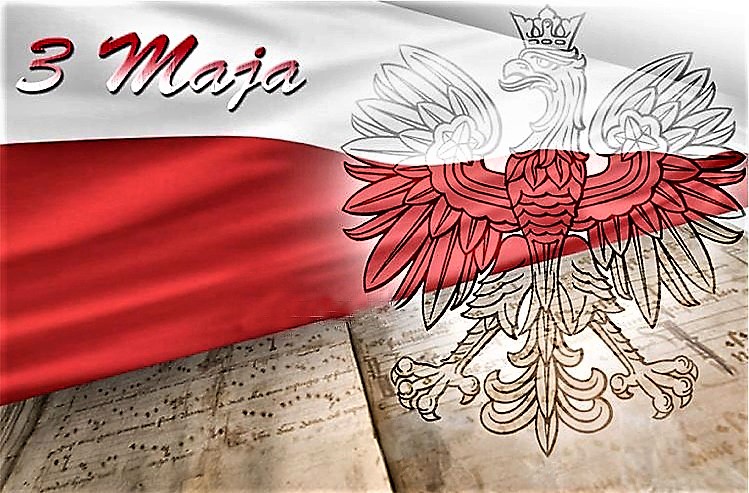 Drodzy Polacy, droga Polsko! 
Z okazji Święta Konstytucji 3 Maja życzę Wam kolejnych lat wolności i chwały. Wszystkiego co najlepsze, samych pomyślności i sukcesów. Aby nasz kraj był miejscem w którym chce się mieszkać ,aby był szczególny dla każdego rodaka. Niech żaden Polak nie traci nadziei i wiary w nasz piękny kraj. Pamiętajmy jak ogromną rolę Konstytucja odegrała w naszej historii i nigdy nie przestawajmy być dumni z tego, że jesteśmy Polakami!